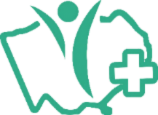 МИНИСТЕРСТВО ЗДРАВООХРАНЕНИЯ 
АЛТАЙСКОГО КРАЯ
«Заключение договоров о целевом обучении по программам среднего профессионального образования в 2025 году»
г. Барнаул, 5 февраля 2025 года
Документы, регулирующие правовые отношения
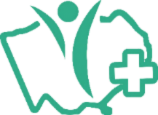 Федеральный закон от 29 декабря 2012 г. №273-ФЗ 
«Об образовании в Российской Федерации»
Статья 56. Целевое обучение
Постановление Правительства РФ от 27 апреля  2024 г. № 555 
«О целевом обучении по образовательным программам среднего профессионального и высшего образования»
Указ Губернатора Алтайского края от 05.12.2016 № 151 
«О внесении изменений в указ Губернатора Алтайского края от 05.12.2016 № 151» (о полномочиях Министерства здравоохранения Алтайского края)
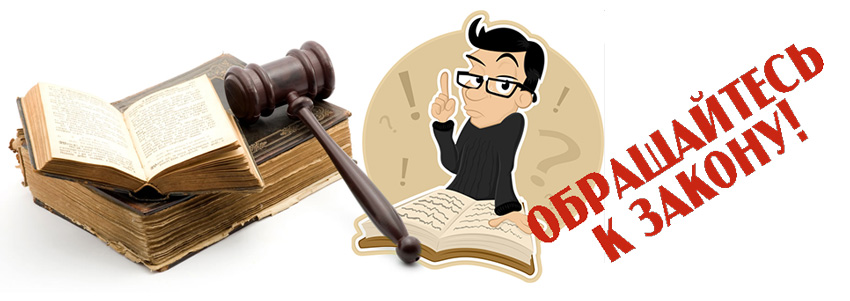 Стороны договора о целевом обучении
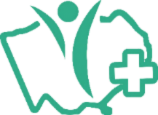 Образовательная организация 
(ПОО, подведомственные Минздраву Алтайского края)
Гражданин
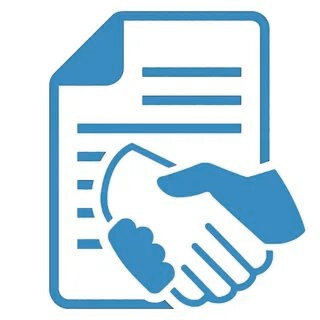 Договор о целевом обучении
Заказчик (Министерство здравоохранения Алтайского края)
Работодатель
(организация в которой будет работать Гражданин)
Гражданин
Компенсирует в 3-х кратном размере среднюю заработную плату в регионе
Компенсирует расходы на меры материальной поддержки в течение 30 календарных дней
Заказчик 
целевого обучения - 
Министерство здравоохранения Алтайского края
Штрафные санкции на Заказчика или Гражданина, не исполнившего обязательства по договору
Образовательные организации
Ответственность сторон
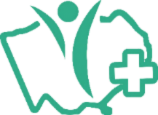 Штраф в размере расхода бюджета на обучение
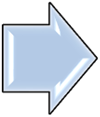 Преимущества заключения договора о целевом обучении
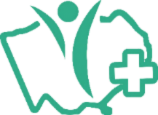 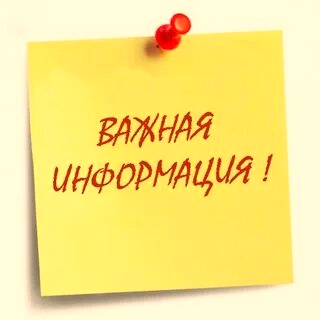